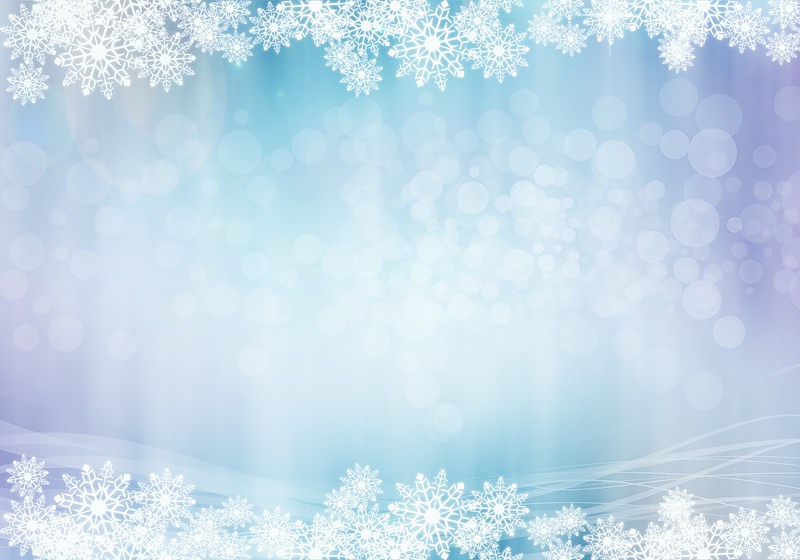 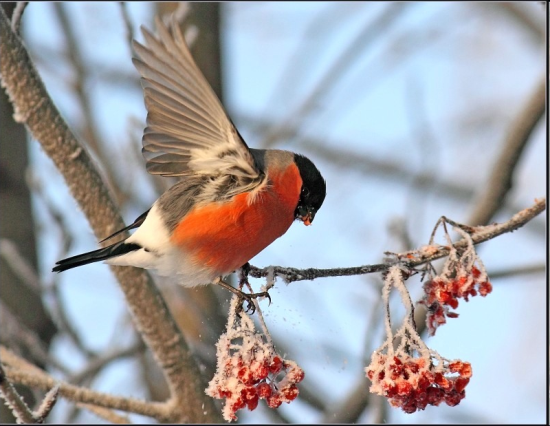 Проект
«Покорми птиц зимой!»
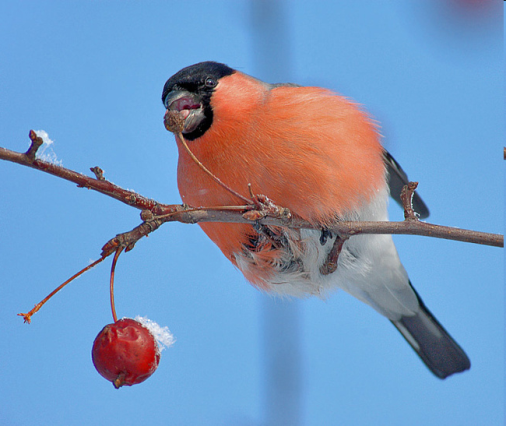 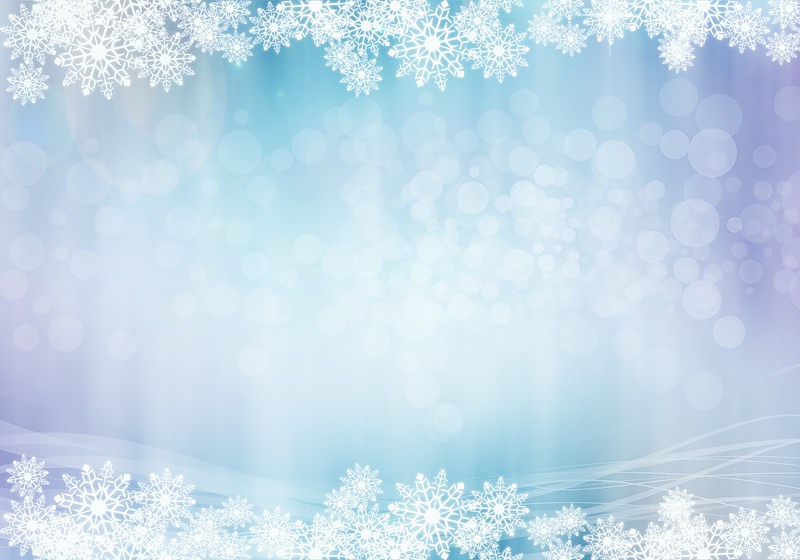 О проекте
Тип проекта: информационно-творческий,          групповой, краткосрочный
Форма работы: познавательная, игровая, продуктивная, работа с родителями.
Участники: Воспитатели
Татарова Наталья Константиновна
Кобина Марина Григорьевна
Дети: 2младшей группы (количество28)
Родители
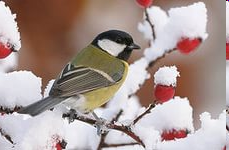 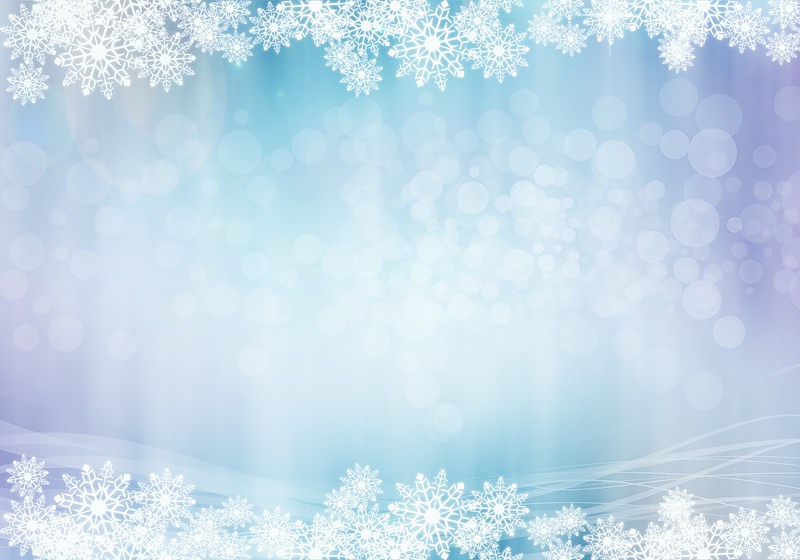 Актуальность
Взаимоотношение человека с природой, актуальный вопрос современности. Экологическое  образование начинается со знакомства с объектами ближайшего окружения: птицами нашего края, зимующие птицы прекрасный объект для наблюдения так как с недостатком естественного корма, птицам необходима помощь человека.
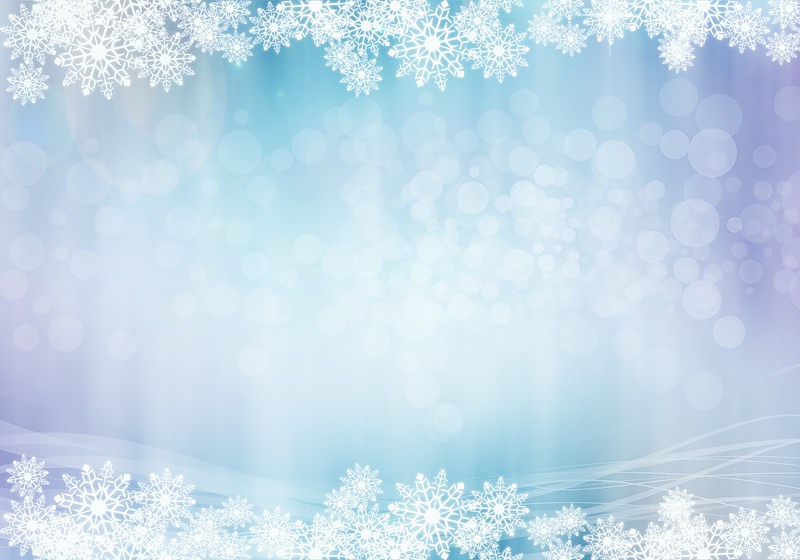 Экологические проблемы
Дети мало общаются с природой, мало знают о зимующих птицах, о том как им помочь зимой. У детей нет навыка в умении подкормки птиц в зимнее время года 
  Цель проекта: 
    Формировать у детей представление об особенностях жизни, поведения зимующих птиц и ответственного, бережного отношения к ним.
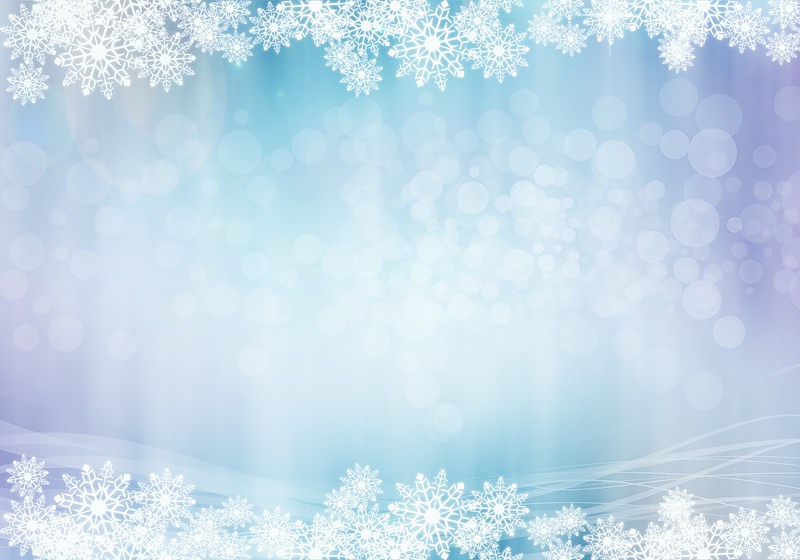 Задачи:
1.Образовательные:
    -Расширять представления и знания детей об особенностях поведения птиц зимой.
    -Формировать умение узнавать пернатых по внешнему виду.
    -Научить детей правильно подкармливать птиц.
2.Развивающие:
   -Развивать познавательный интерес, любознательность и творческую  активность в разных видах деятельности. 
   -Расширять кругозор и обогащать словарный запас детей, развивать связную речь. 
3.Воспитательные:
  -Формировать заботливое отношение к птицам, желание помогать  в трудных зимних условиях.
  -Прививать любовь к природе и воспитывать бережное отношение к ней.
 -Укреплять детско-родительские отношения.
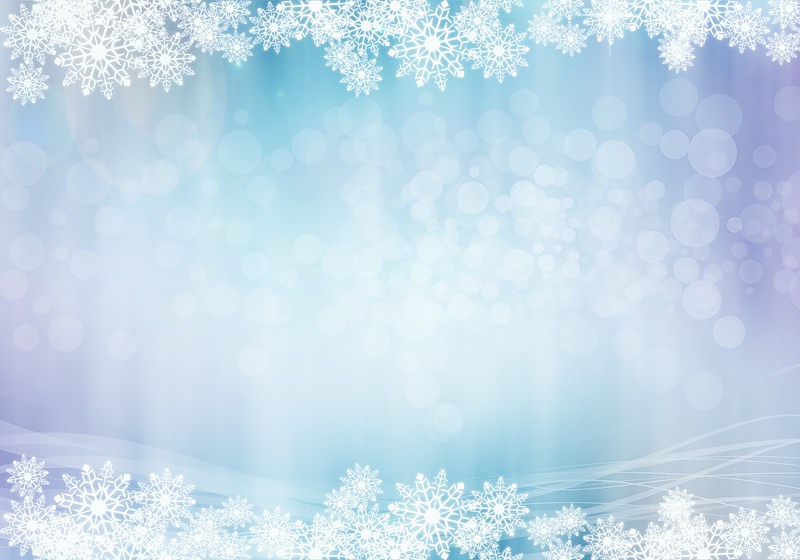 Формы взаимодействия
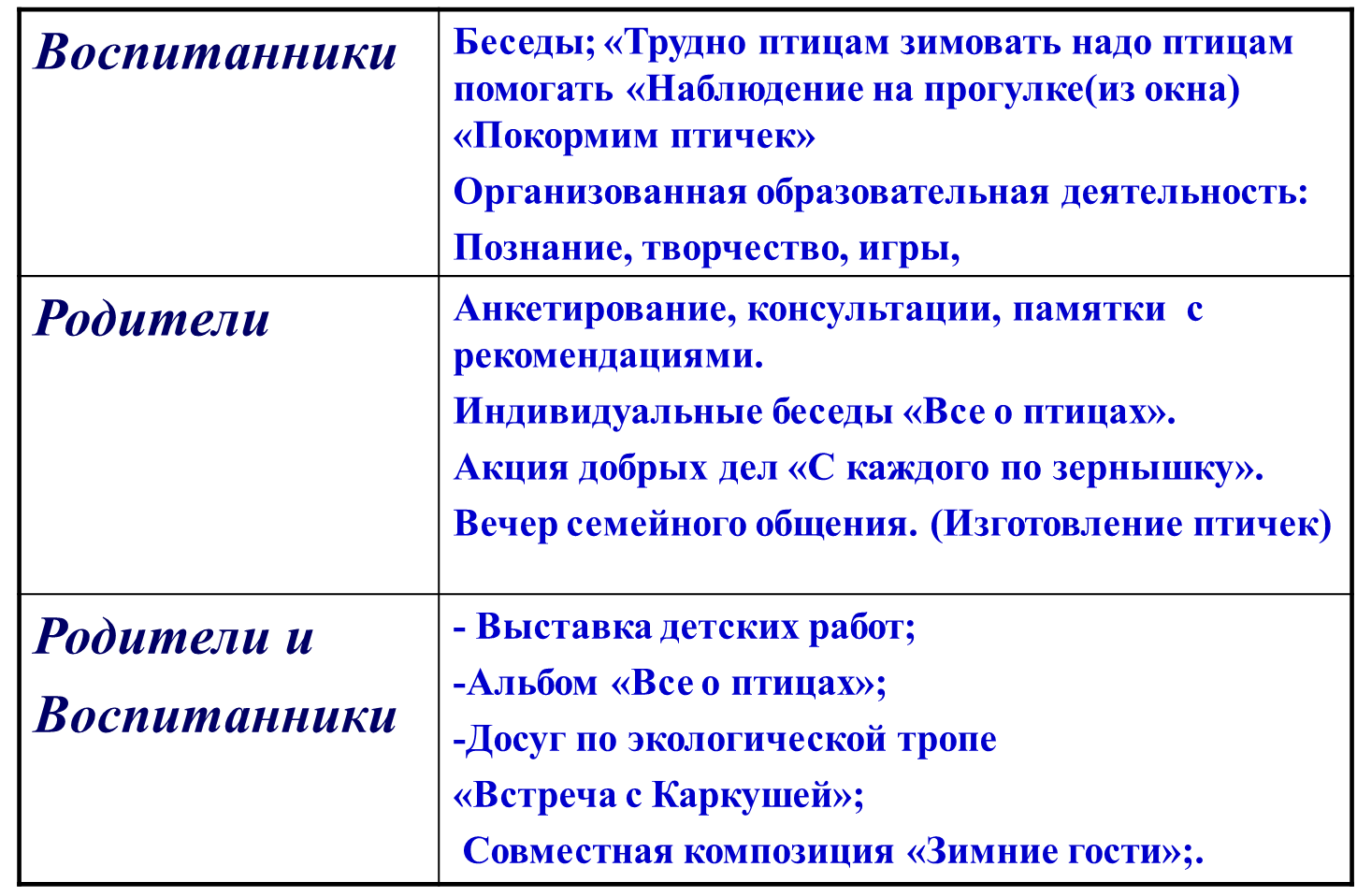 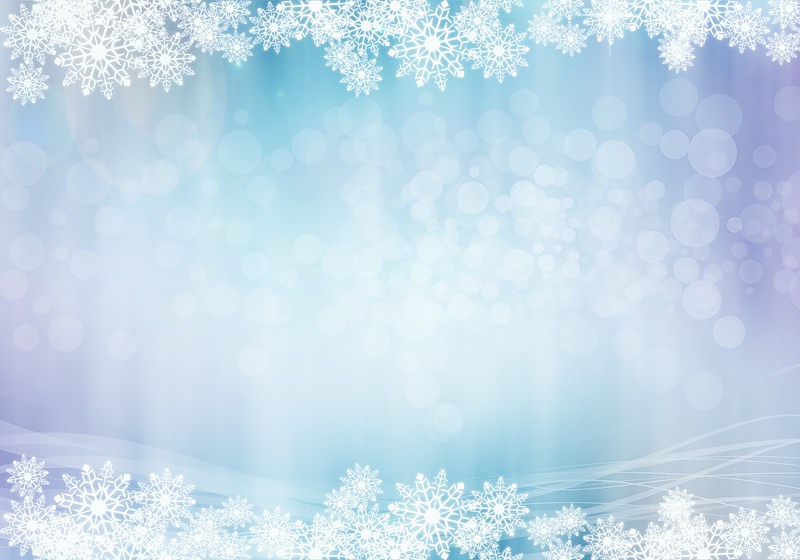 1 этап практический:Девиз: «Подкормите птиц зимой, они порадуют весной!»
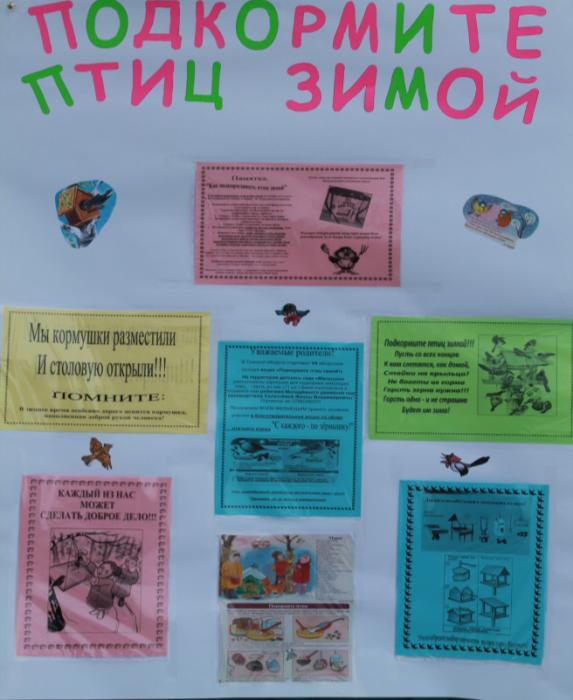 Подкормите птиц зимой!   
Пусть со всех концов
К вам слетятся, как домой, стайки на крыльцо! 
 Не богаты их корма горсть зерна нужна!
Горсть одна- и не страшна будет им зима!
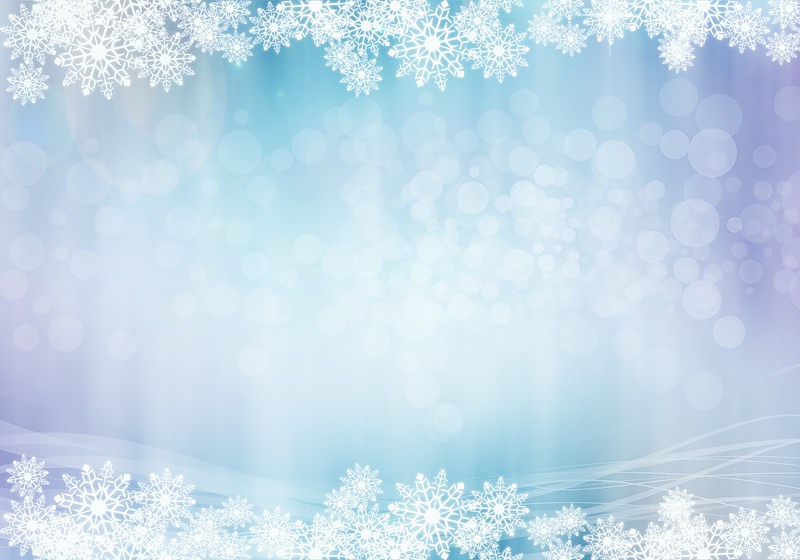 Акция добрых дел. подаренные корму
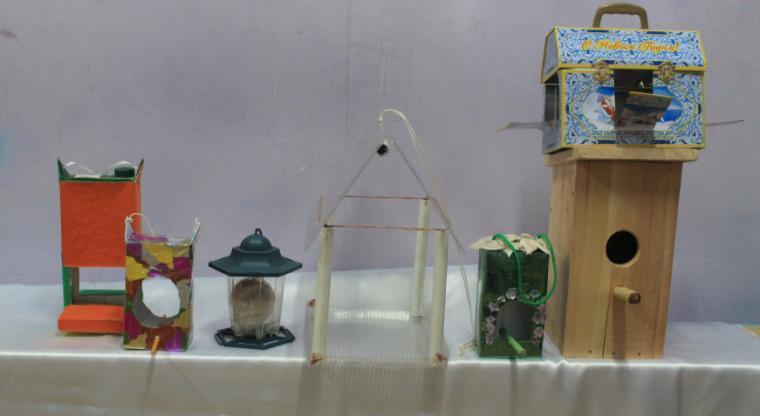 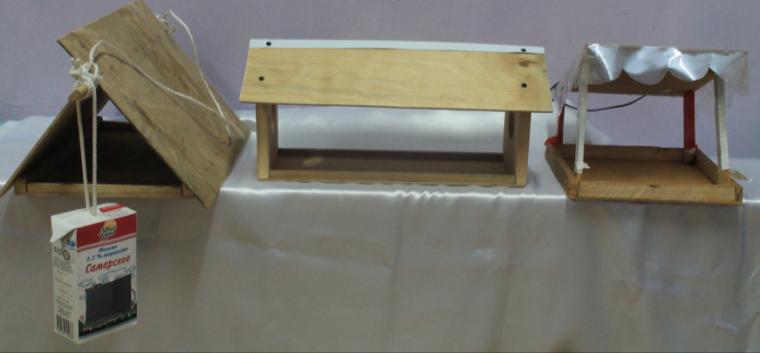 С папой сделали мы домик
для синичек, воробьёв,
каждый день их хлебом кормим
-и сестричек, и братьев.
                   Родители.
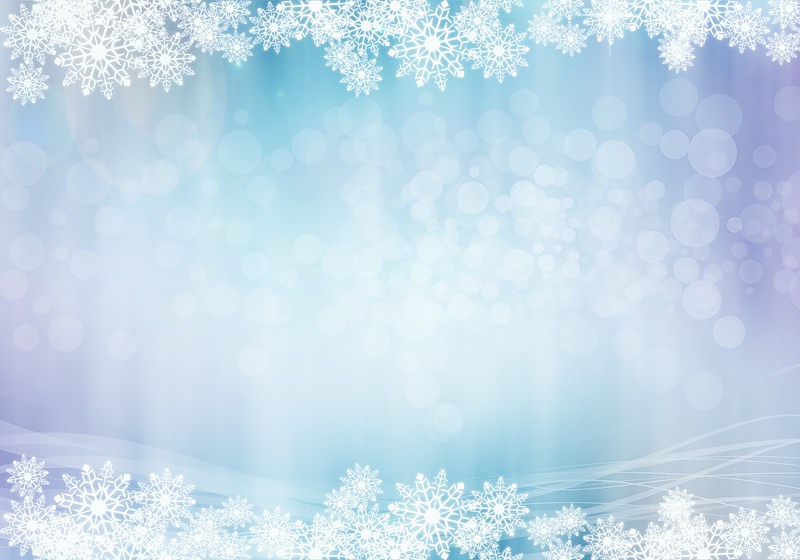 Подаренные кормушки
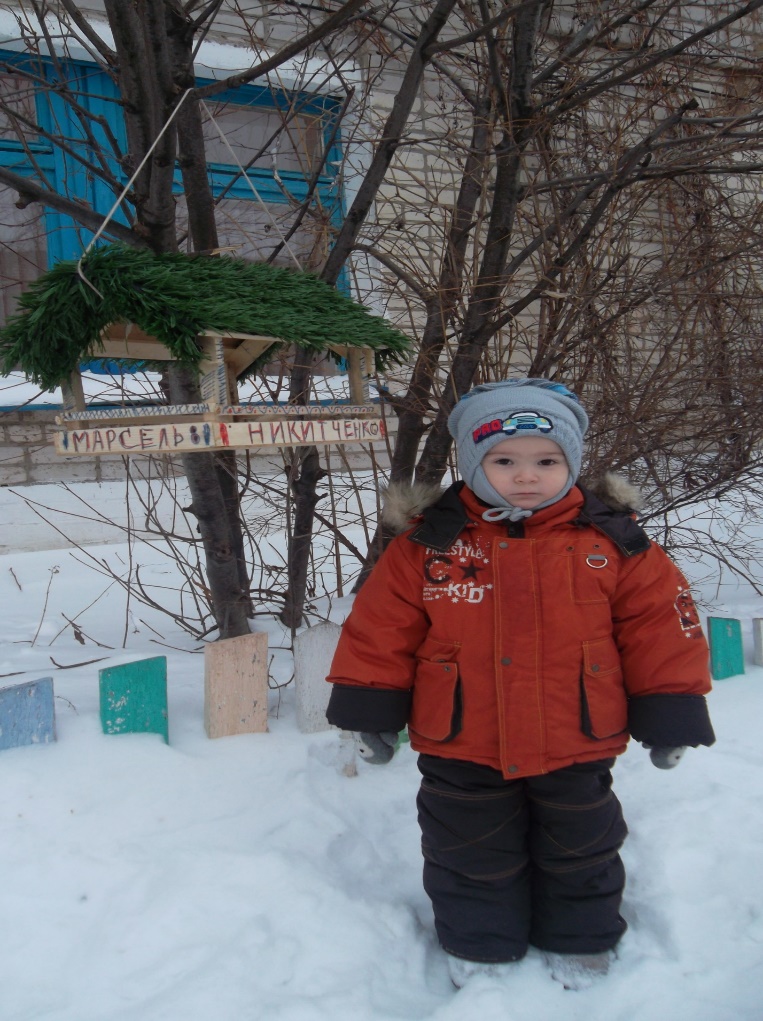 Нам кормушки подарили ,
Мы столовую открыли,
Стали птички прилетать,
Наши зернышки клевать!
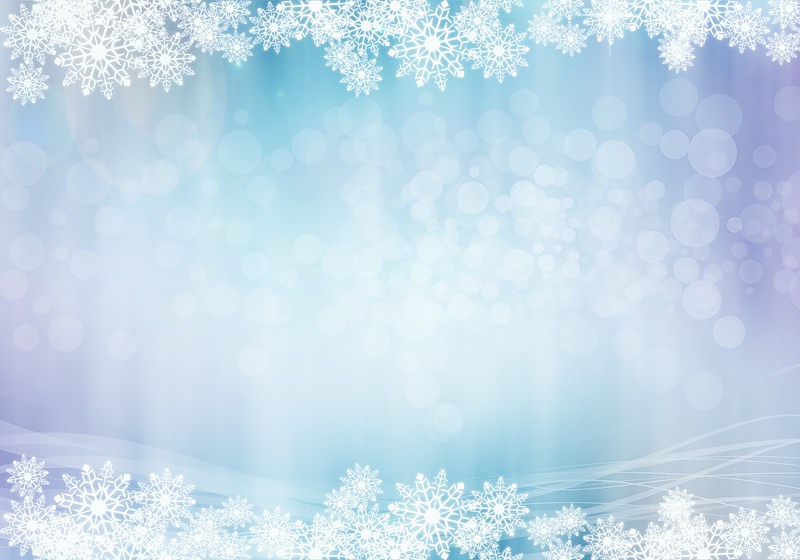 Наши кормушки
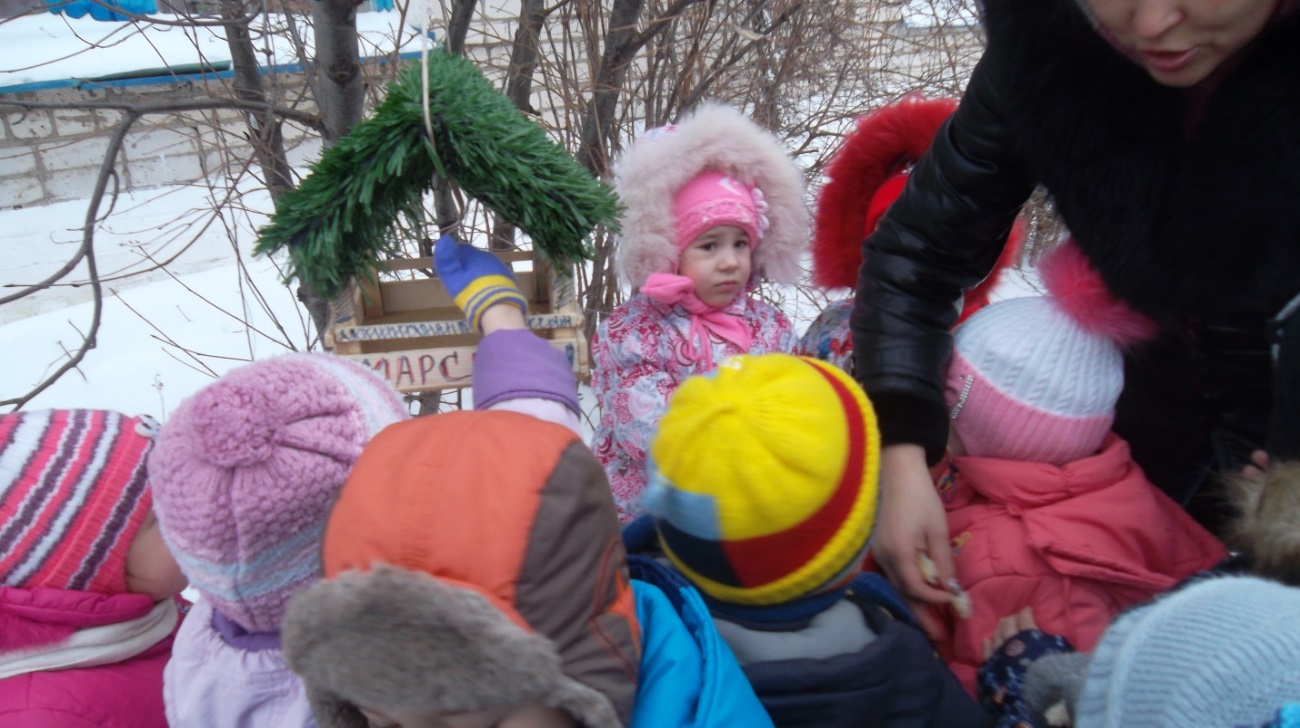 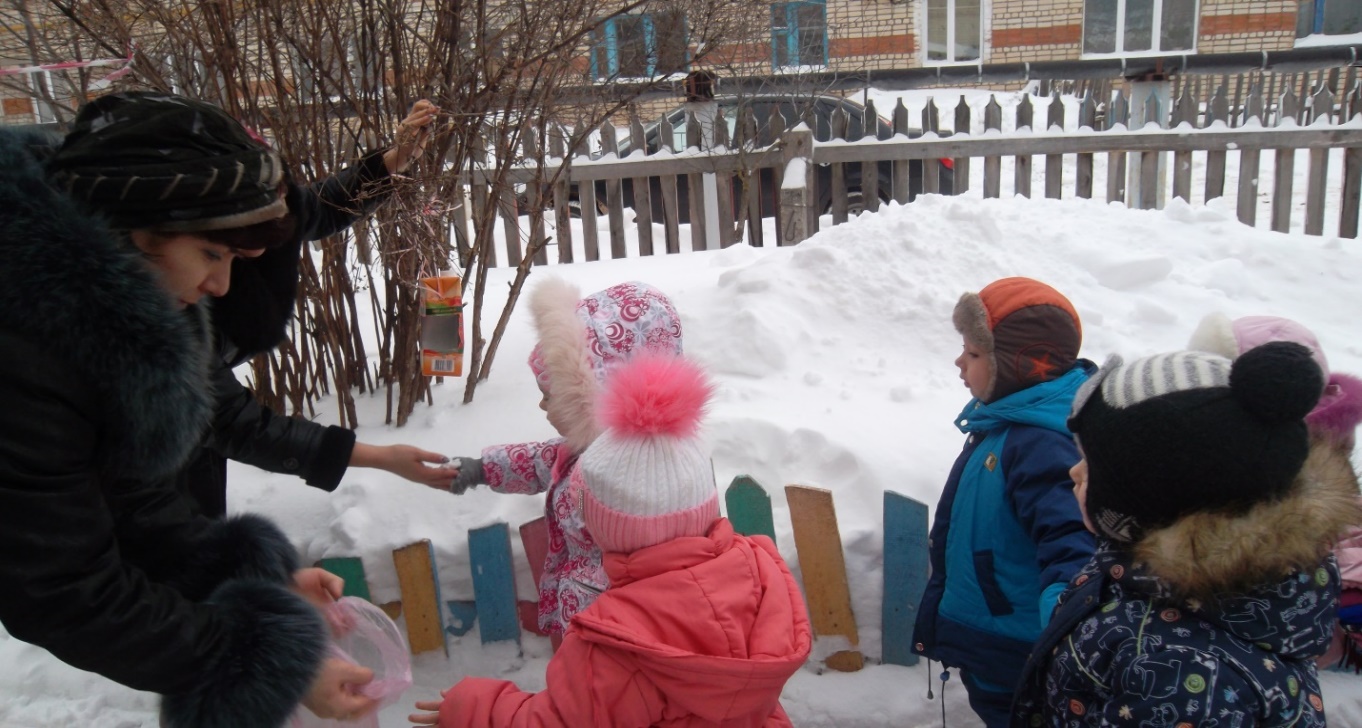 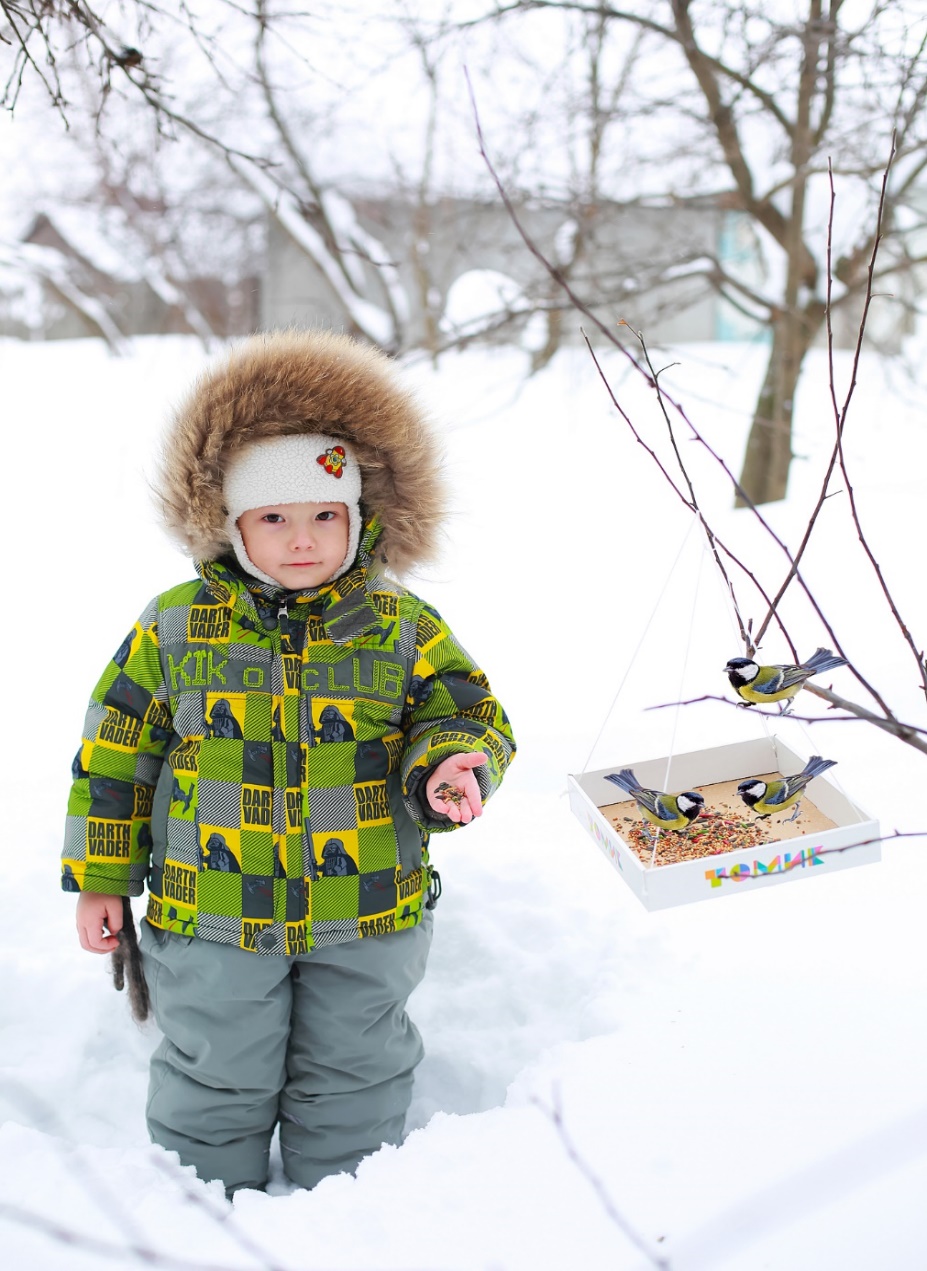 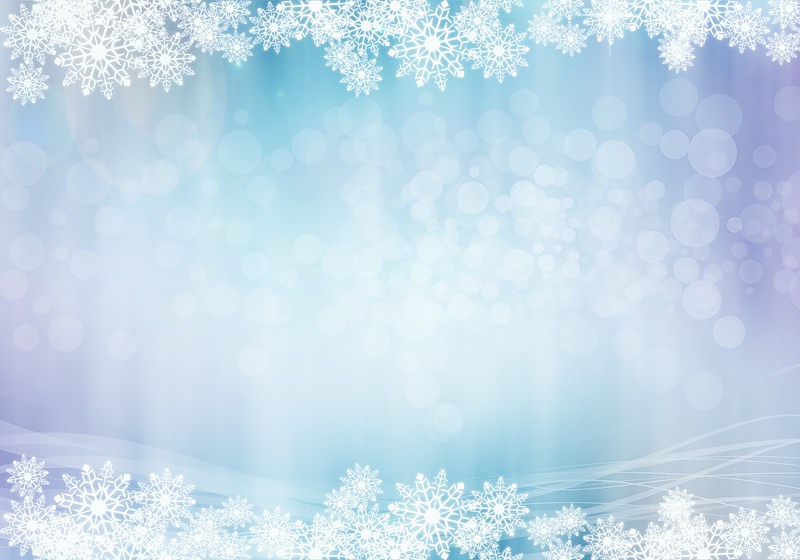 2этап «Творчество»
Рисование «Пёрышки для воробушка»
Рисование «Ягоды для птички»
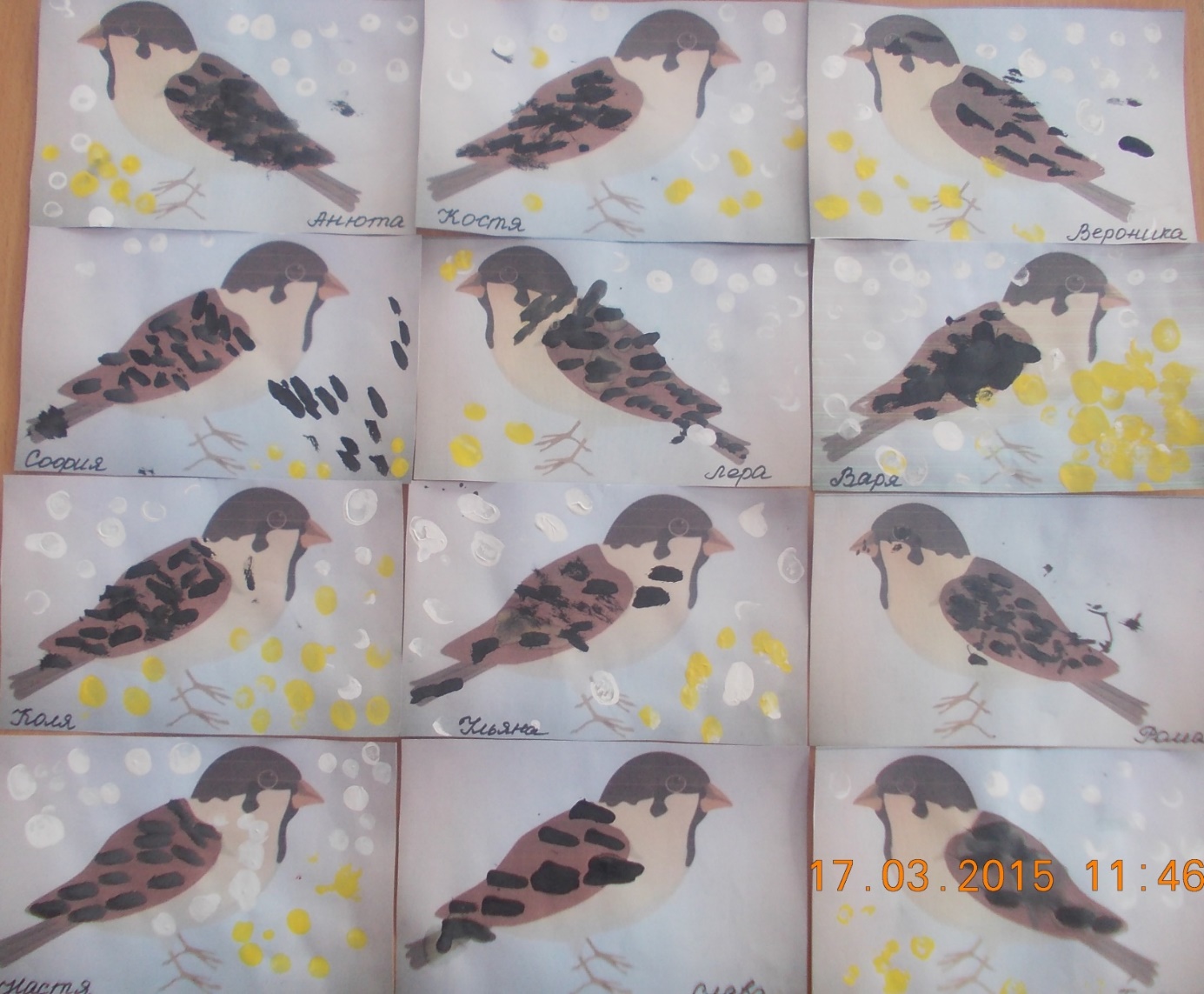 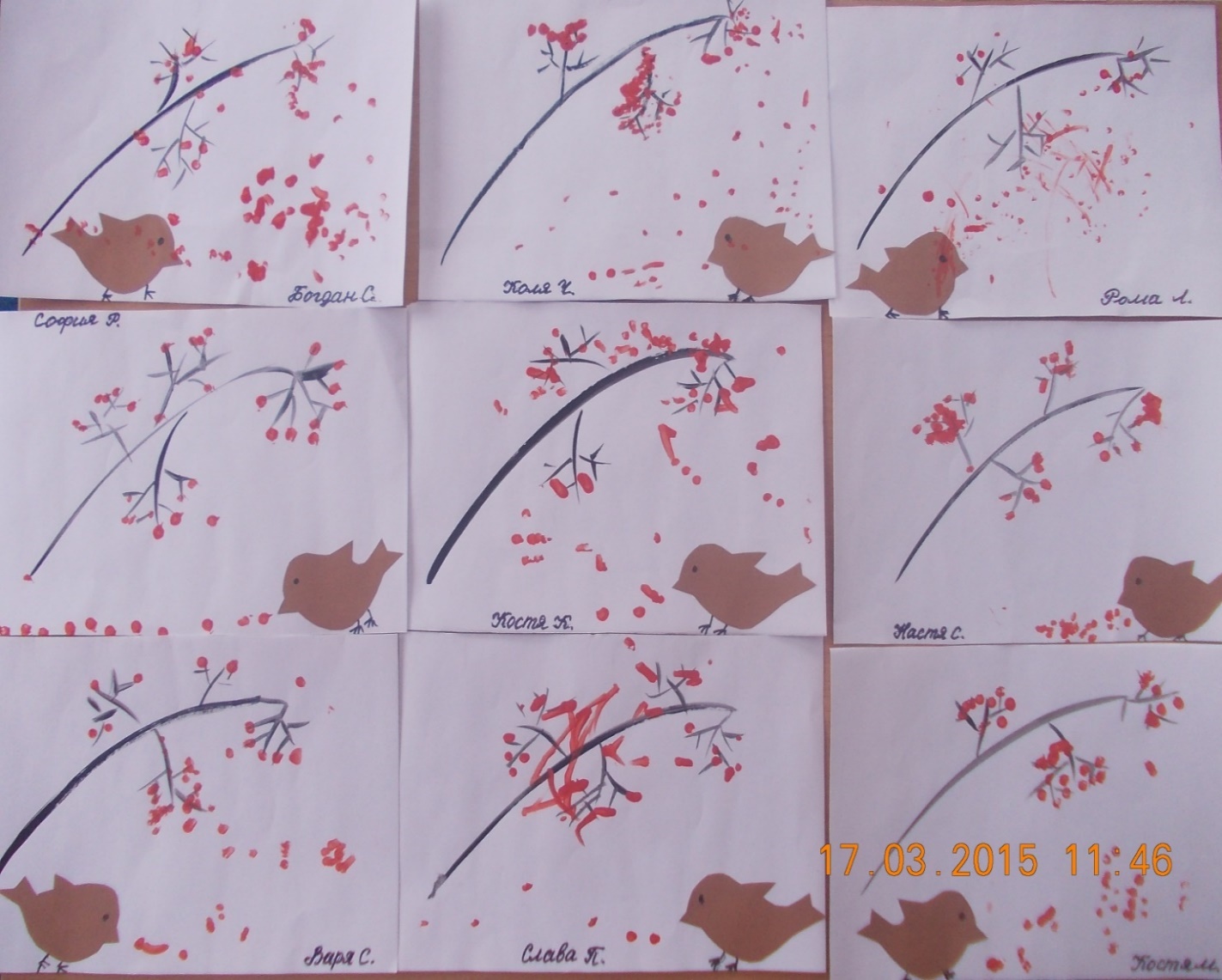 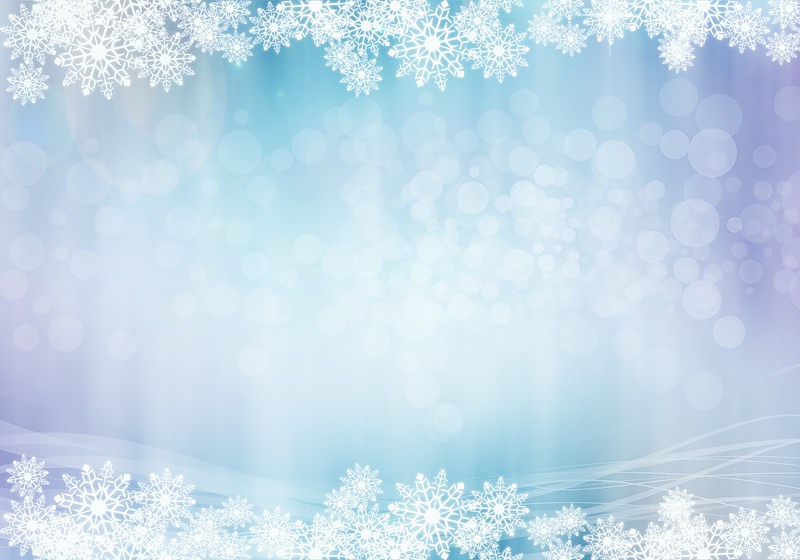 «Птички прилетали , зернышки клевали»
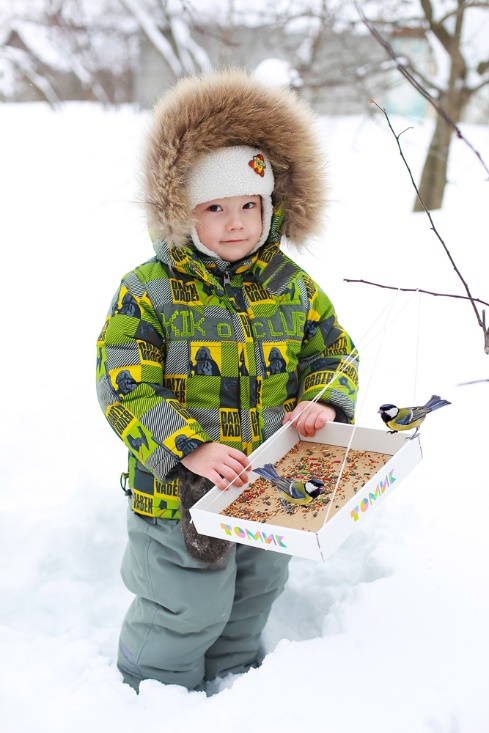 Прилетайте к нам сюда 
Вы скорей кормиться.
Птицы- верные друзья. 
Обижать друзей нельзя!
Мы их в гости пригласим 
Салом хлебом угостим!
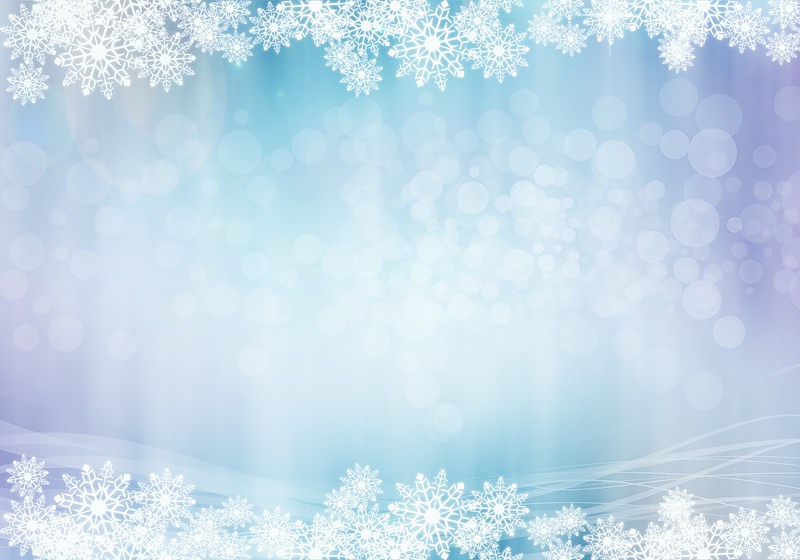 Результаты проекта:
1.Расширилось представление о зимующих птицах и умение узнавать пернатых по внешнему виду.
2.Сформирован  у детей познавательный  интерес и кругозор о жизни птиц.
3.У детей развивались творческие способности и коммуникативные навыки.
4.Дети научились заботится о зимующих птицах и стали добрыми, отзывчивыми.
5.Дети усвоили, что птицы не смогут перезимовать, если мы не будем им помогать.
6.Укрепились детско-родительские отношения и понимание  ценности бережного общения к природе.
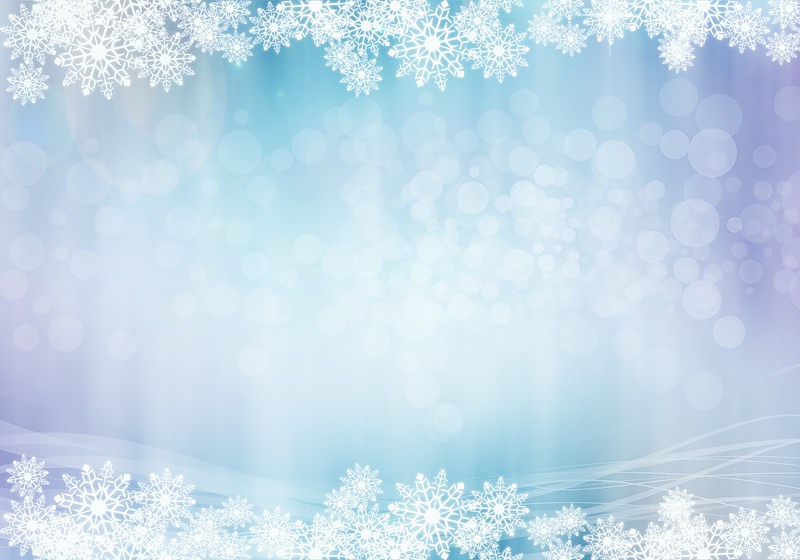 По небу весело скользя,
Взлетят пернатые друзья
И пропоют чирикая:
«Спасибо вам великое!»
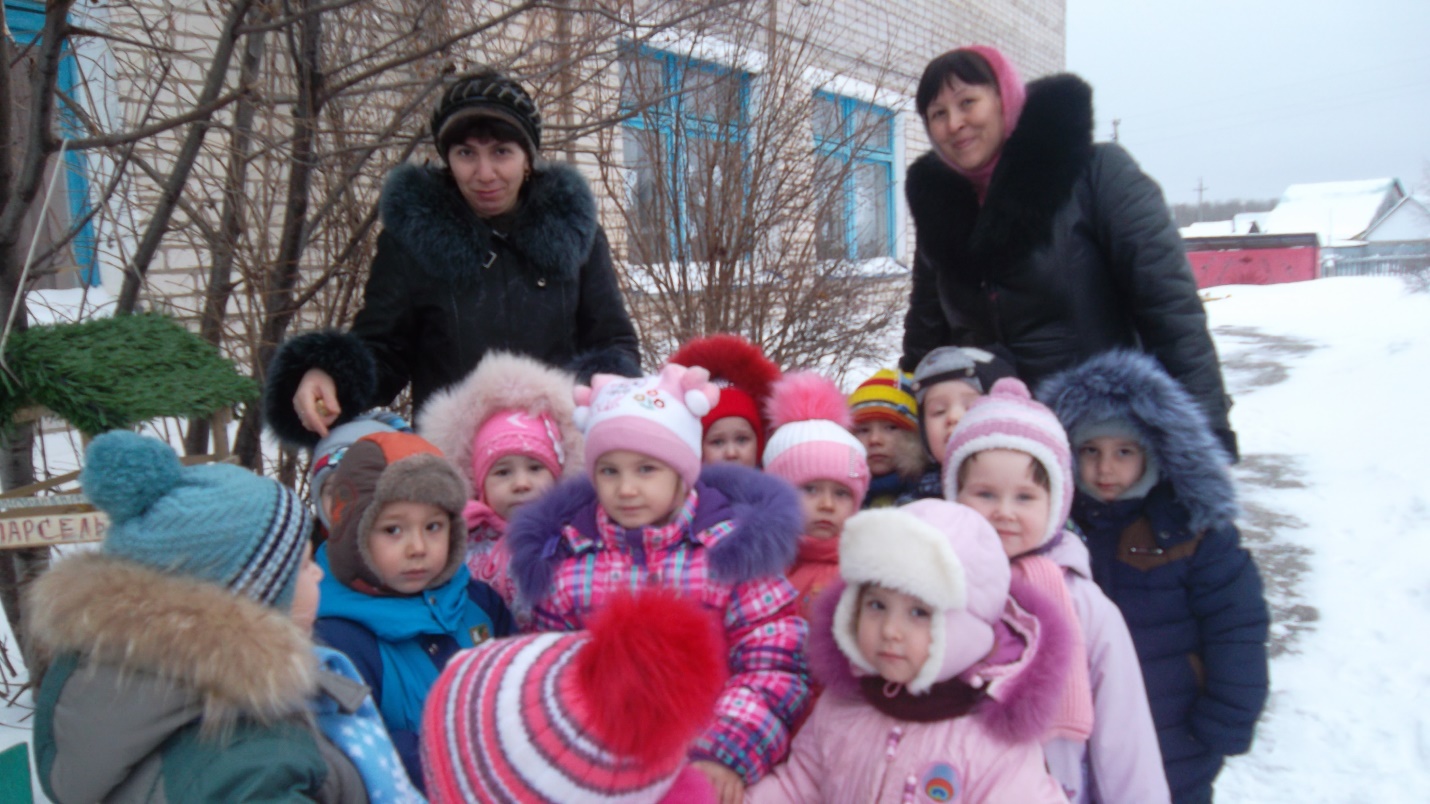